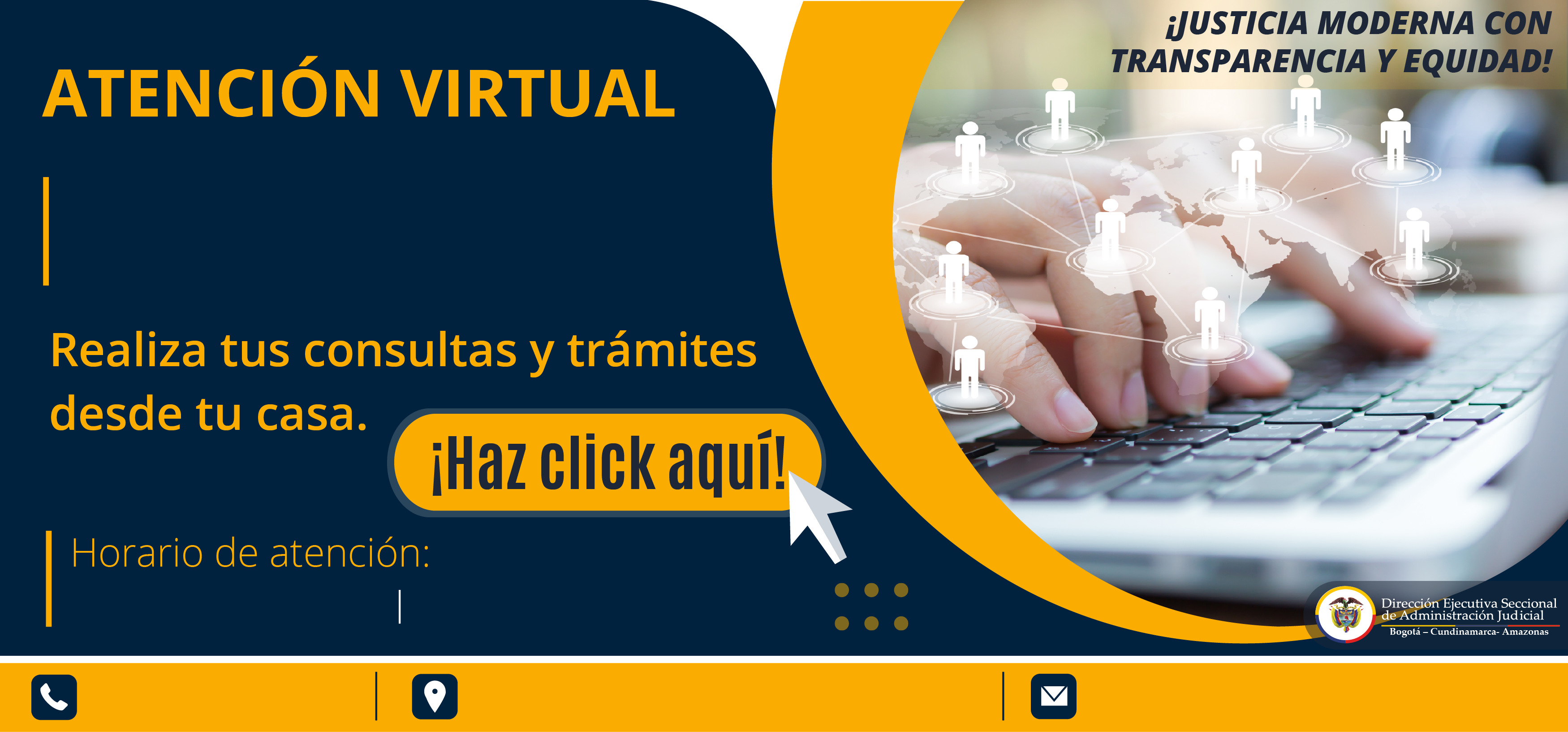 JUZGADO SEGUNDO PROMISCUO MUNICIPAL DE MARIQUITA
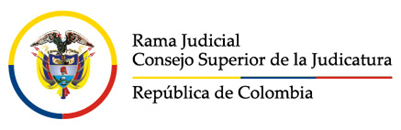 Lunes a viernes
9:00 am  a  10:00 am
Calle 9 numero 5-31 barrio el carmen
j02prmpalmariquita@cendoj.ramajudicial.gov.co